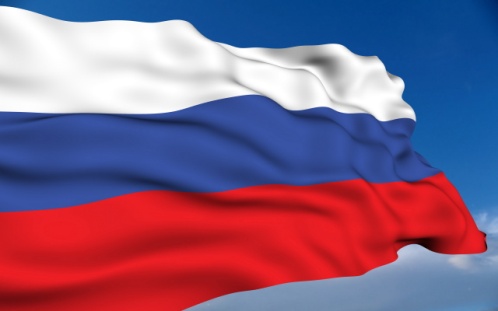 4 ноября –   День народного единства
Наша Родина – Россия
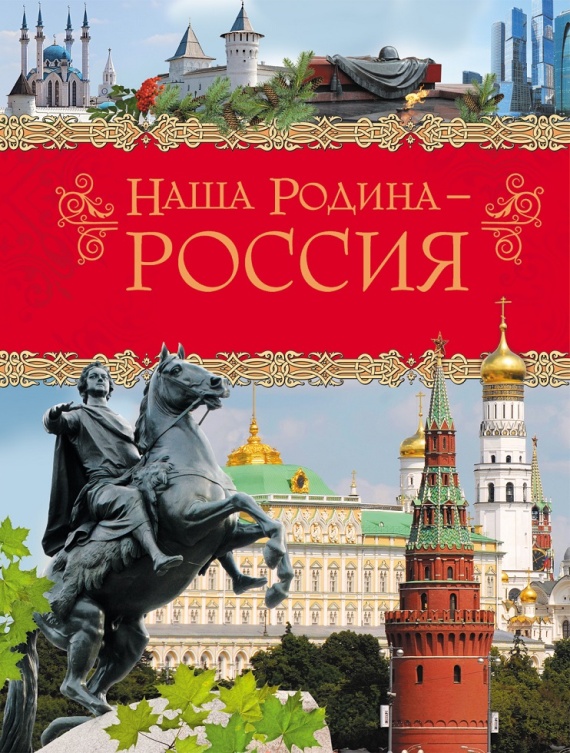 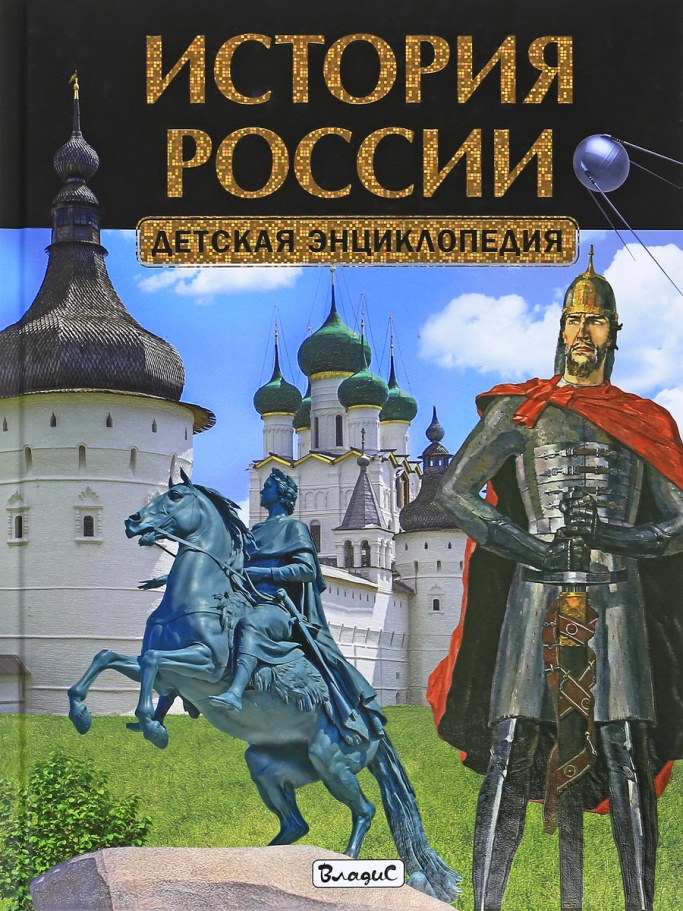 ИИЦ-Научная библиотека УрГПУ
Составитель –  Л. Н. Якина
Что такое «единство»?
Единство – это взаимосвязь, взаимодействие, дающие внутреннюю устойчивость. Толковый словарь русского языка Д. Дмитриева
Гармоничность, 
единодушие, 
согласие, 
неразделимость, 
общность, 
солидарность
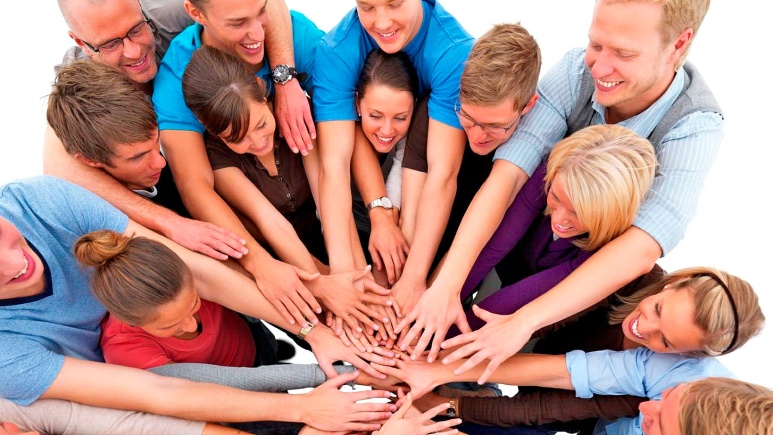 Мы – россияне.
Единство российской нации
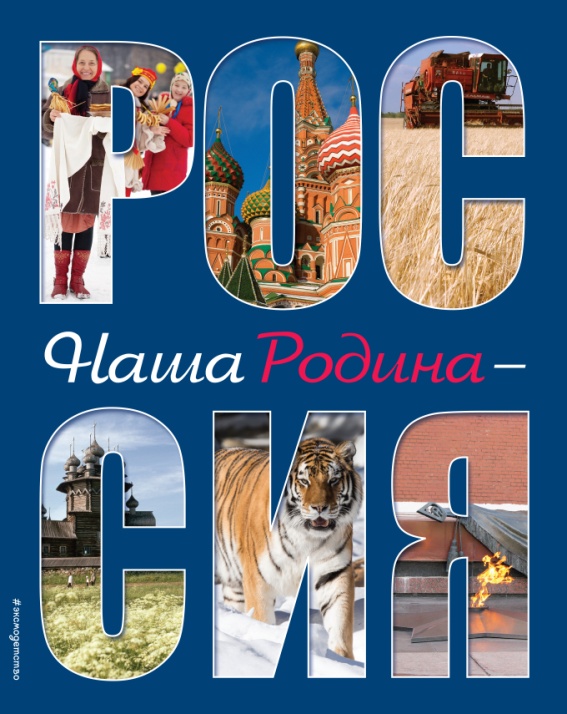 Когда между людьми 
есть единство, это значит, что их 
объединяют общие 
взгляды, цели, ценности. 
Вместе они образуют целое – нацию, народ.
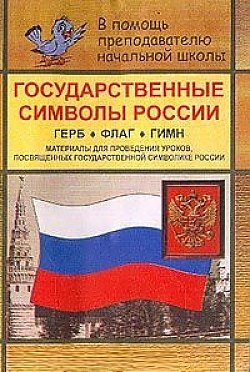 Государственные символы России
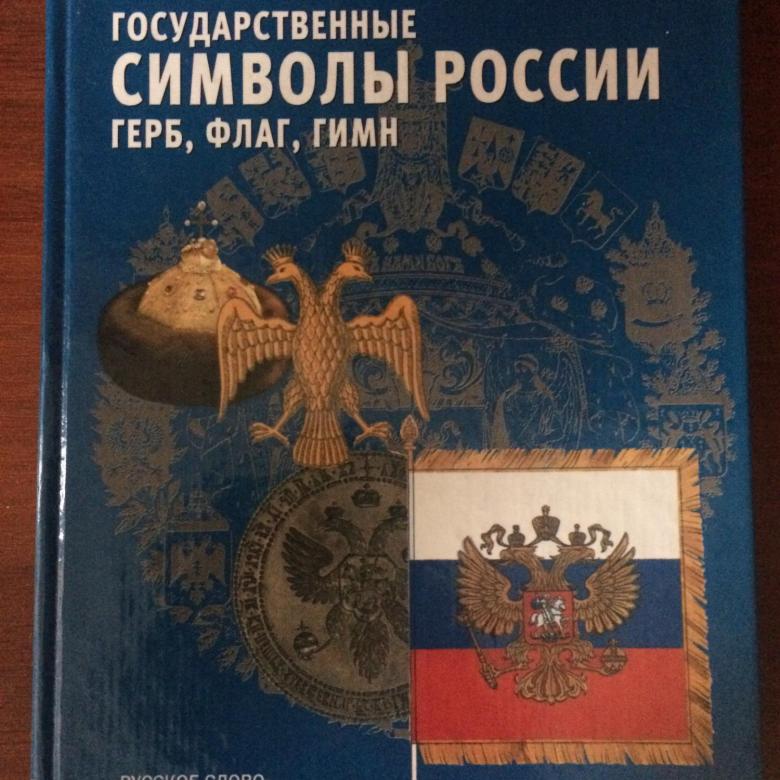 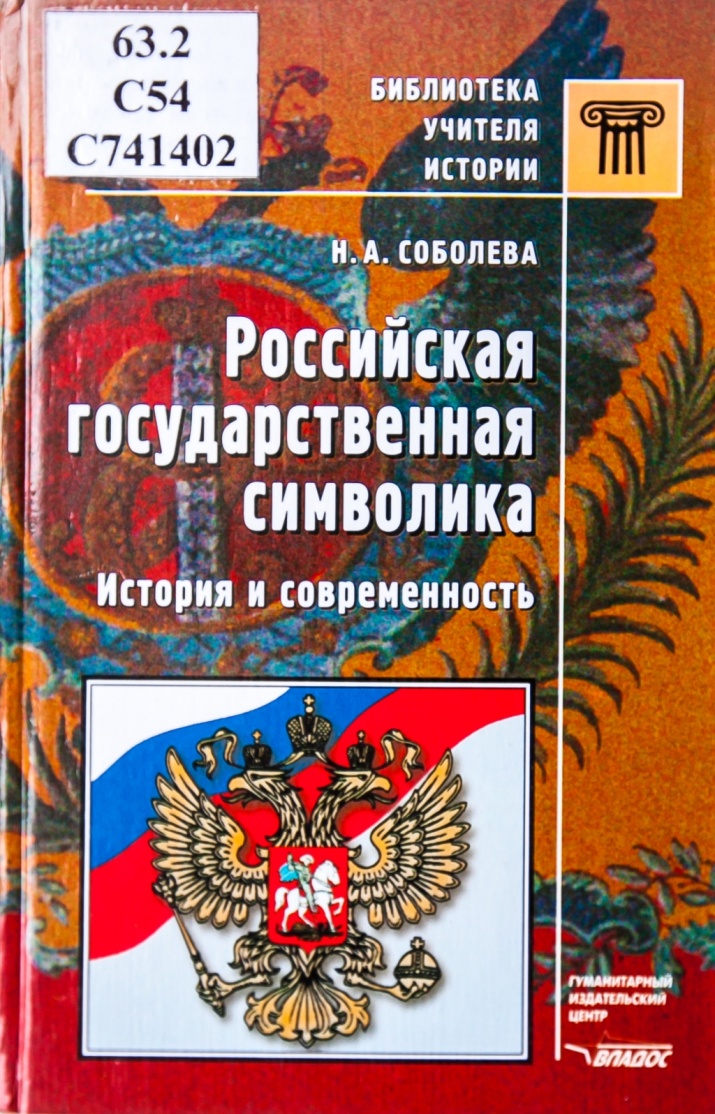 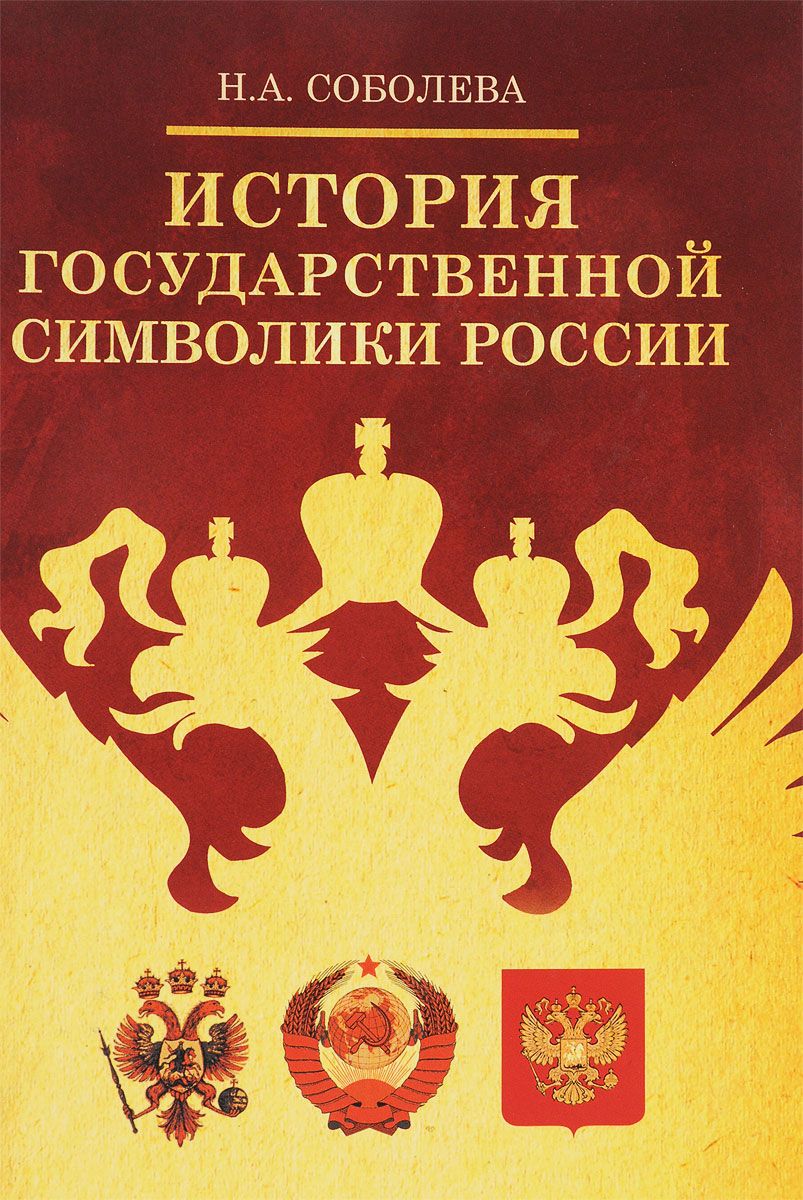 Основной закон государства – 
Конституция Российской Федерации
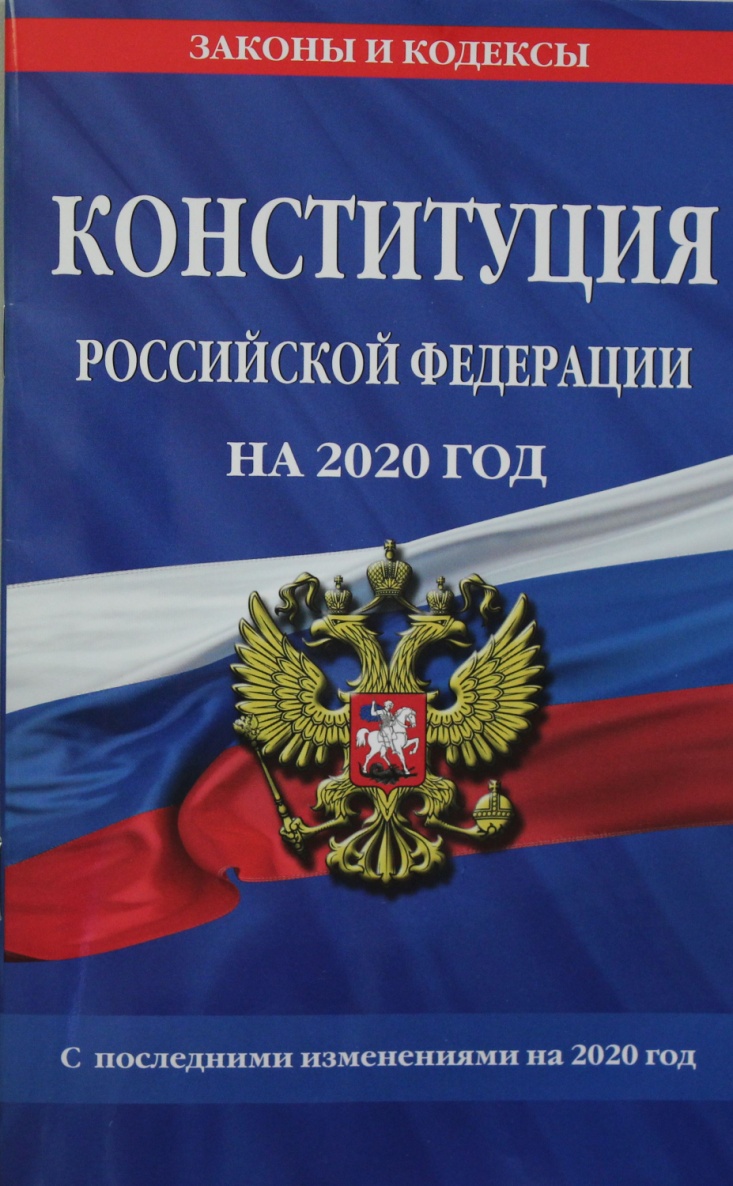 Конституция определяет основы политической, правовой и экономической систем государства.
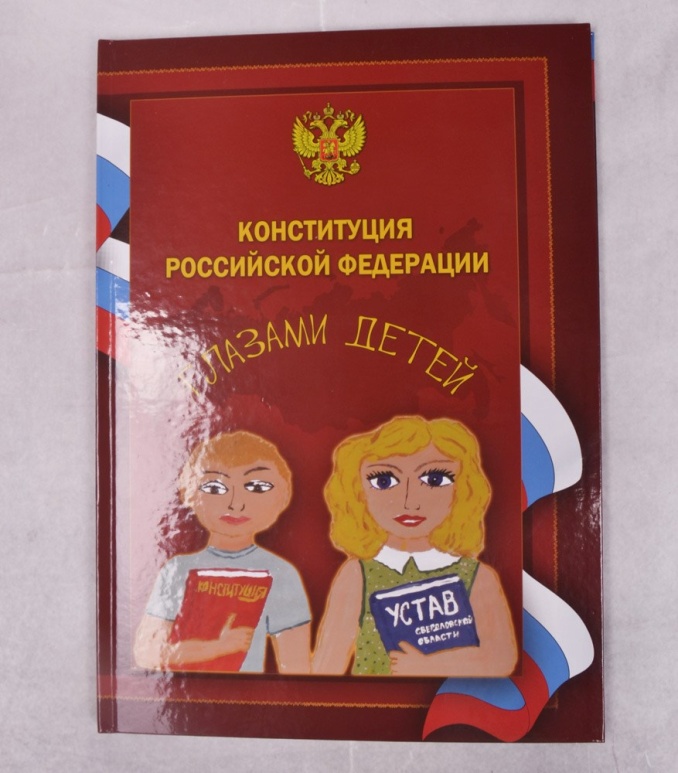 «Мы, многонациональный народ Российской Федерации,
соединенные общей судьбой на своей земле …»
Народы Российской Федерации
Сколько народностей в составе 
  населения Российской Федерации?

 Какие народы проживают 
  на Урале 
многонациональном? 

 Знаешь ли ты историю 
  своего народа?
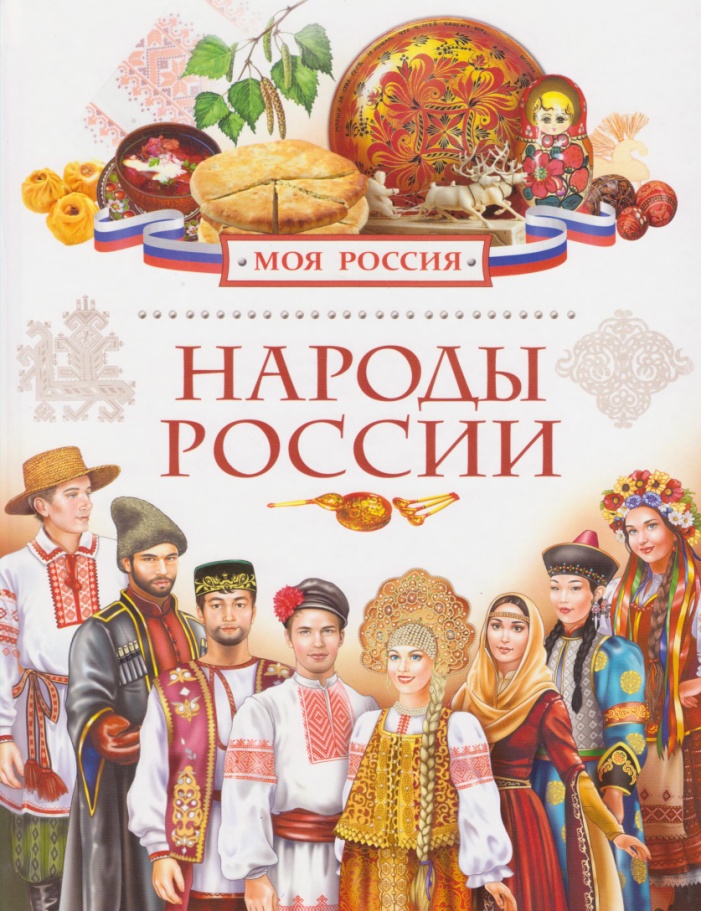 В единстве России – великая сила
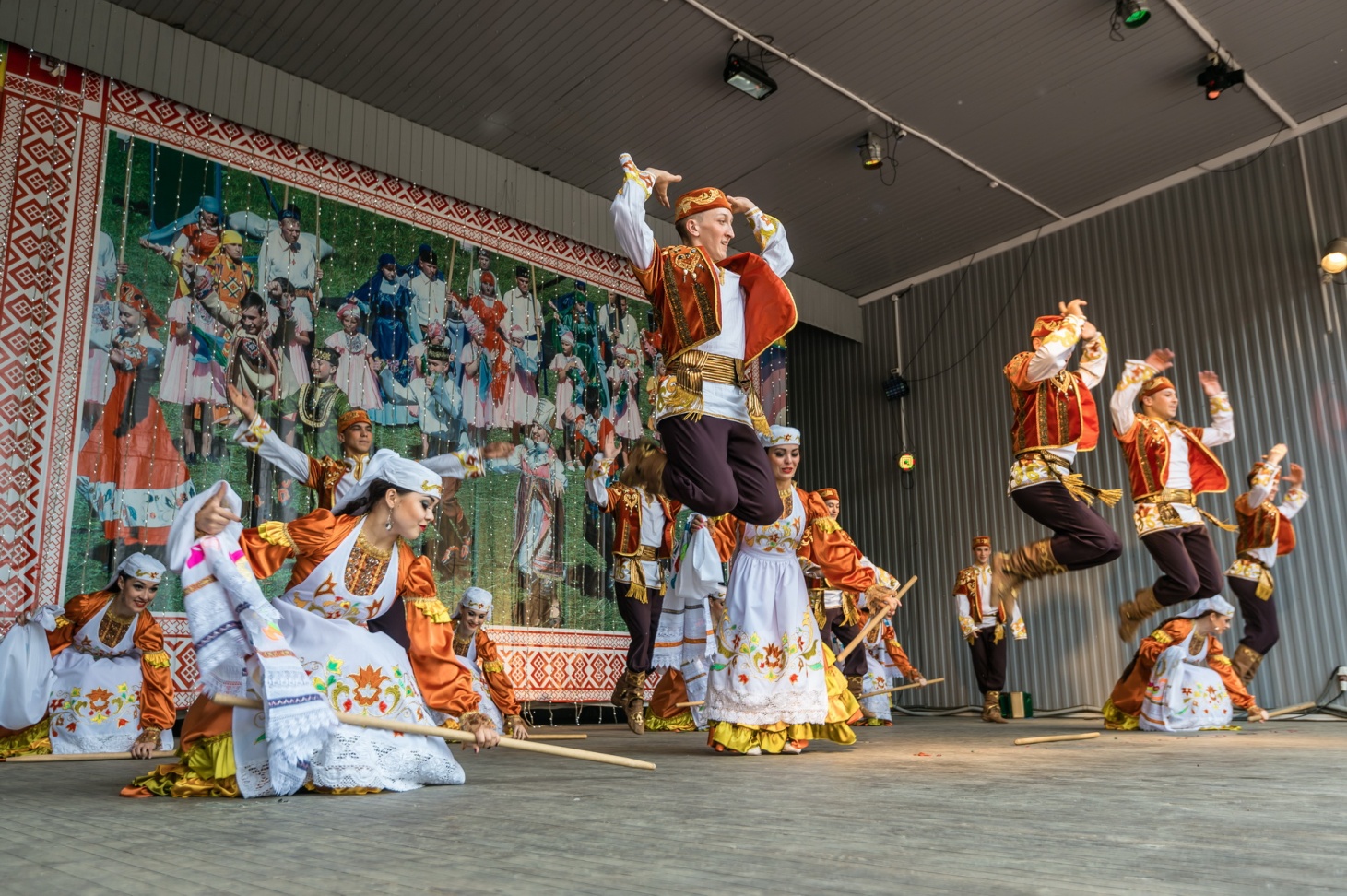 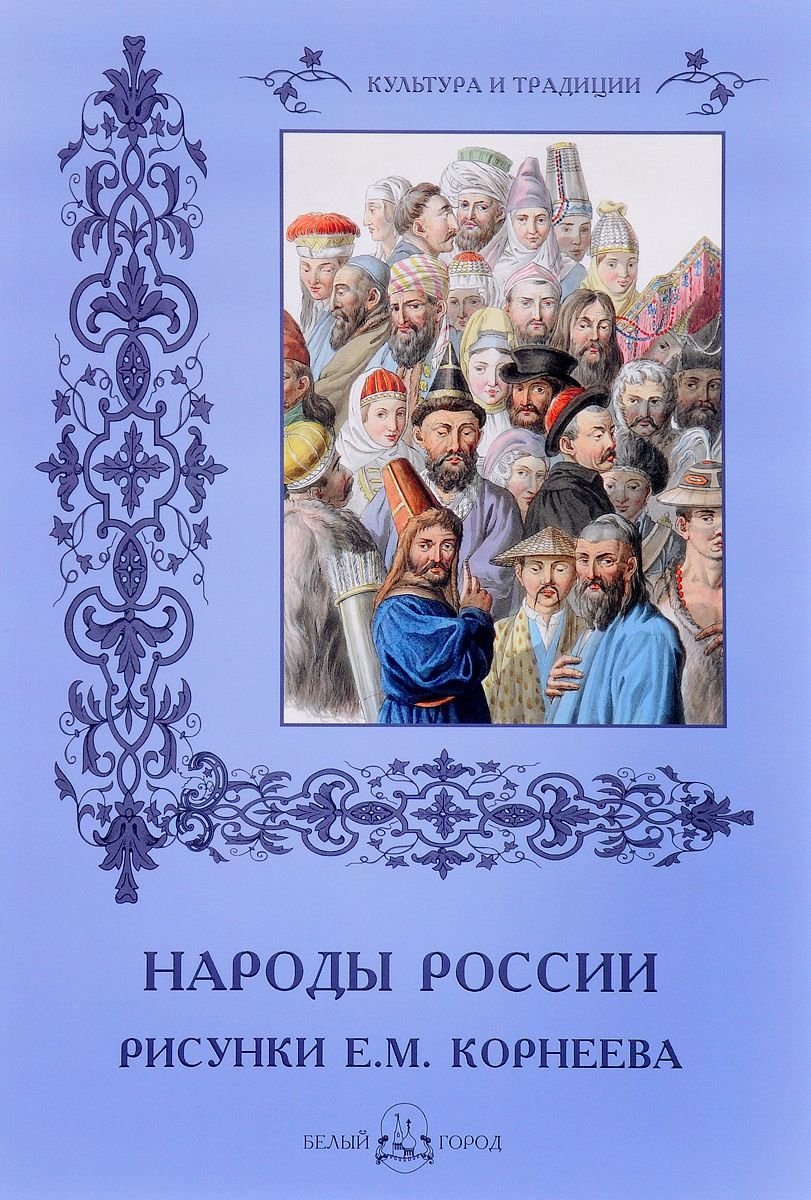 День народов Среднего Урала – 
«Букет народов» – праздник дружбы и мира, который объединяет десятки разных национальностей и тысячи гостей со всего региона.
Что мы знаем о России?
Энциклопедии по истории России 
для школьников
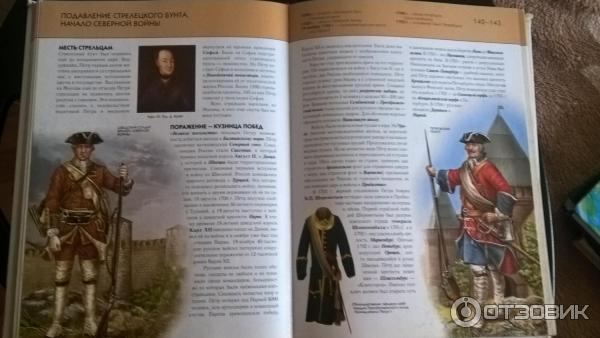 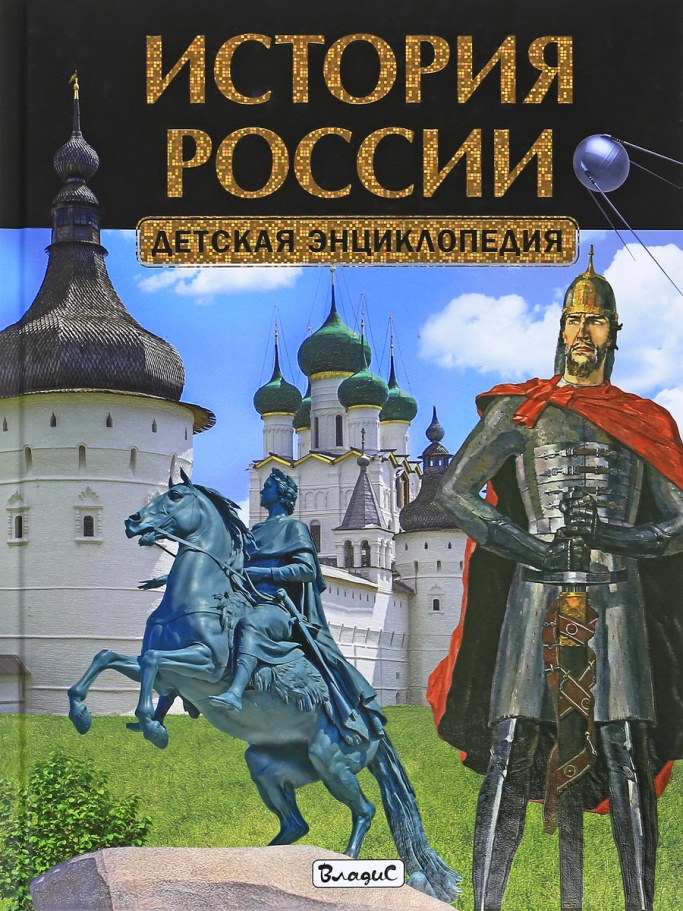 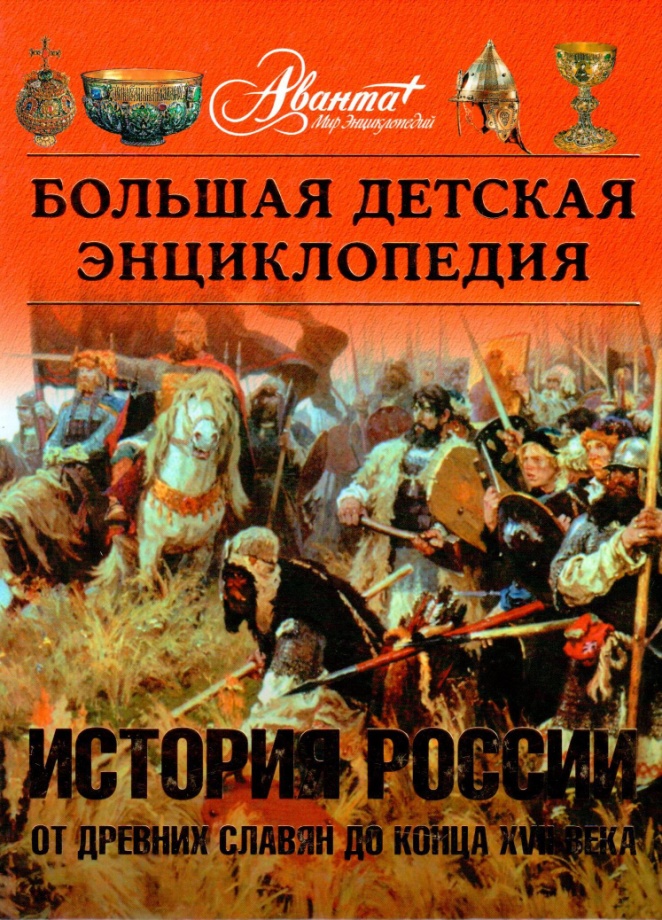 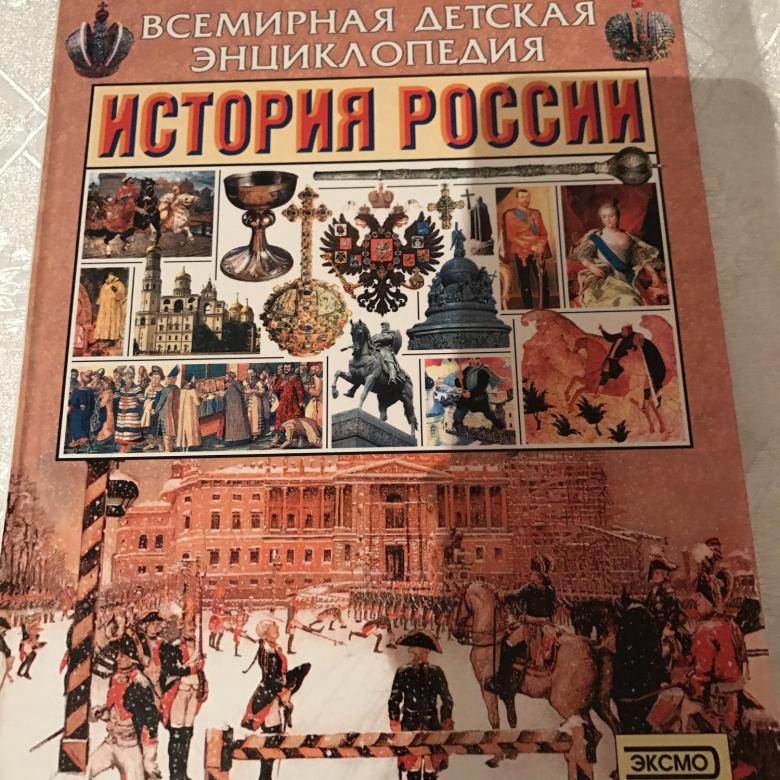 Культурные традиции и искусство народов России –
единство в многообразии
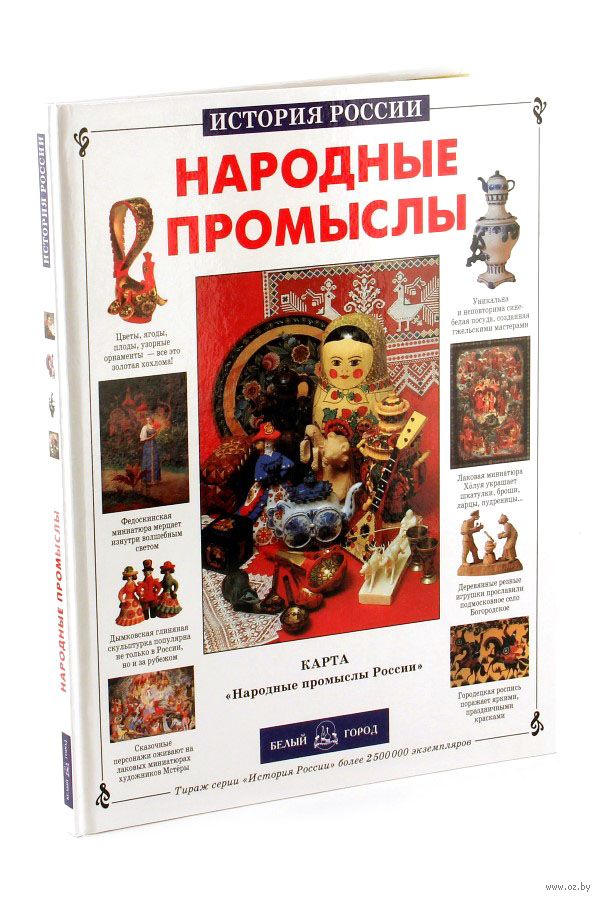 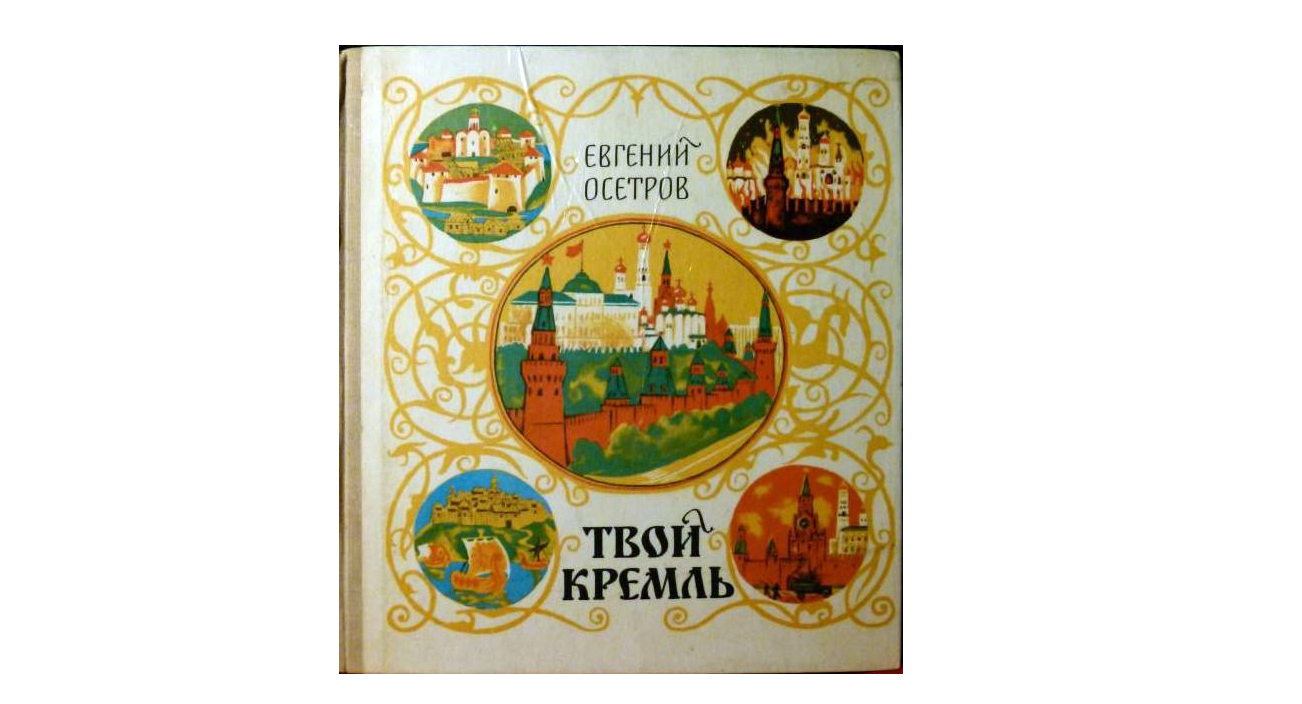 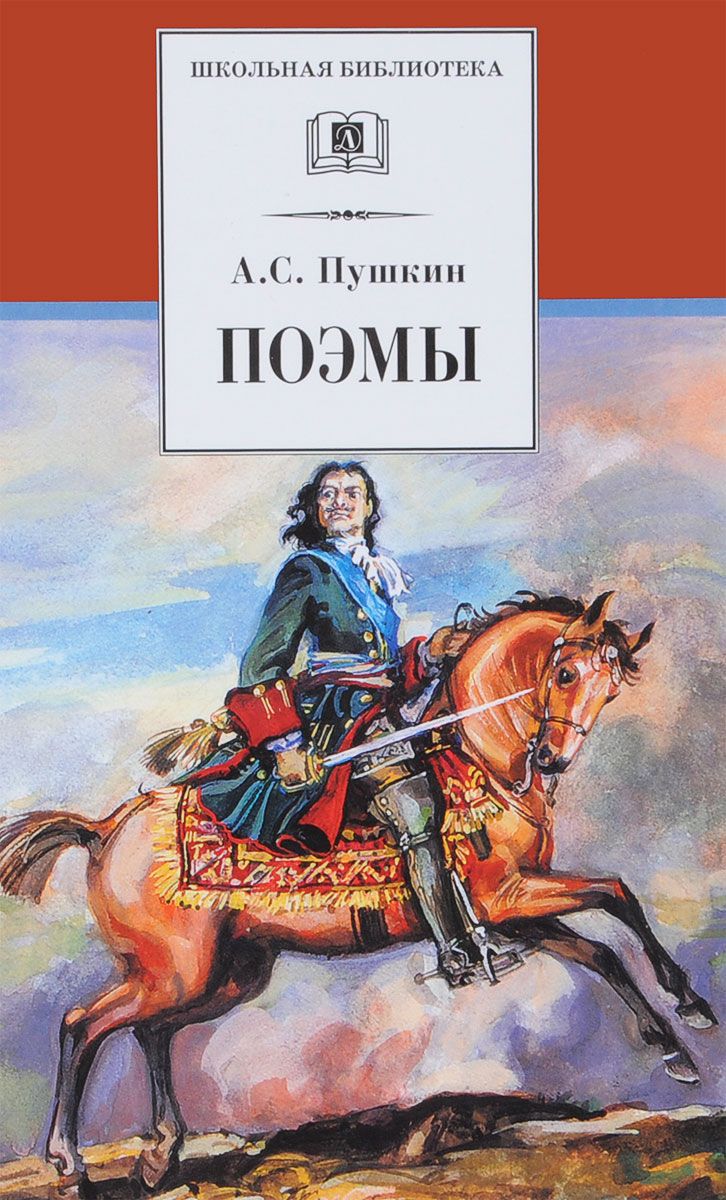 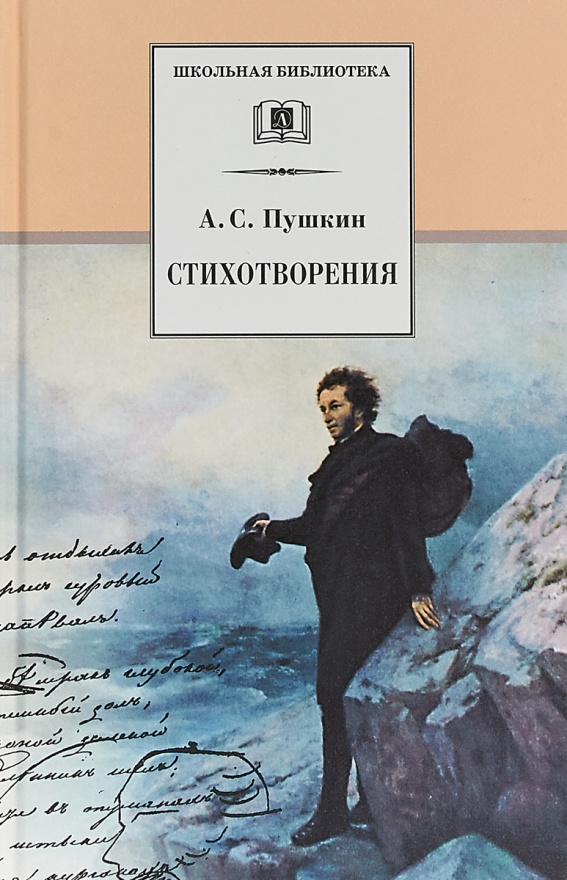 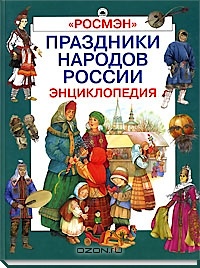 Природа России – ее богатство.
Природа родного края – сокровища гор, лесов и рек Урала
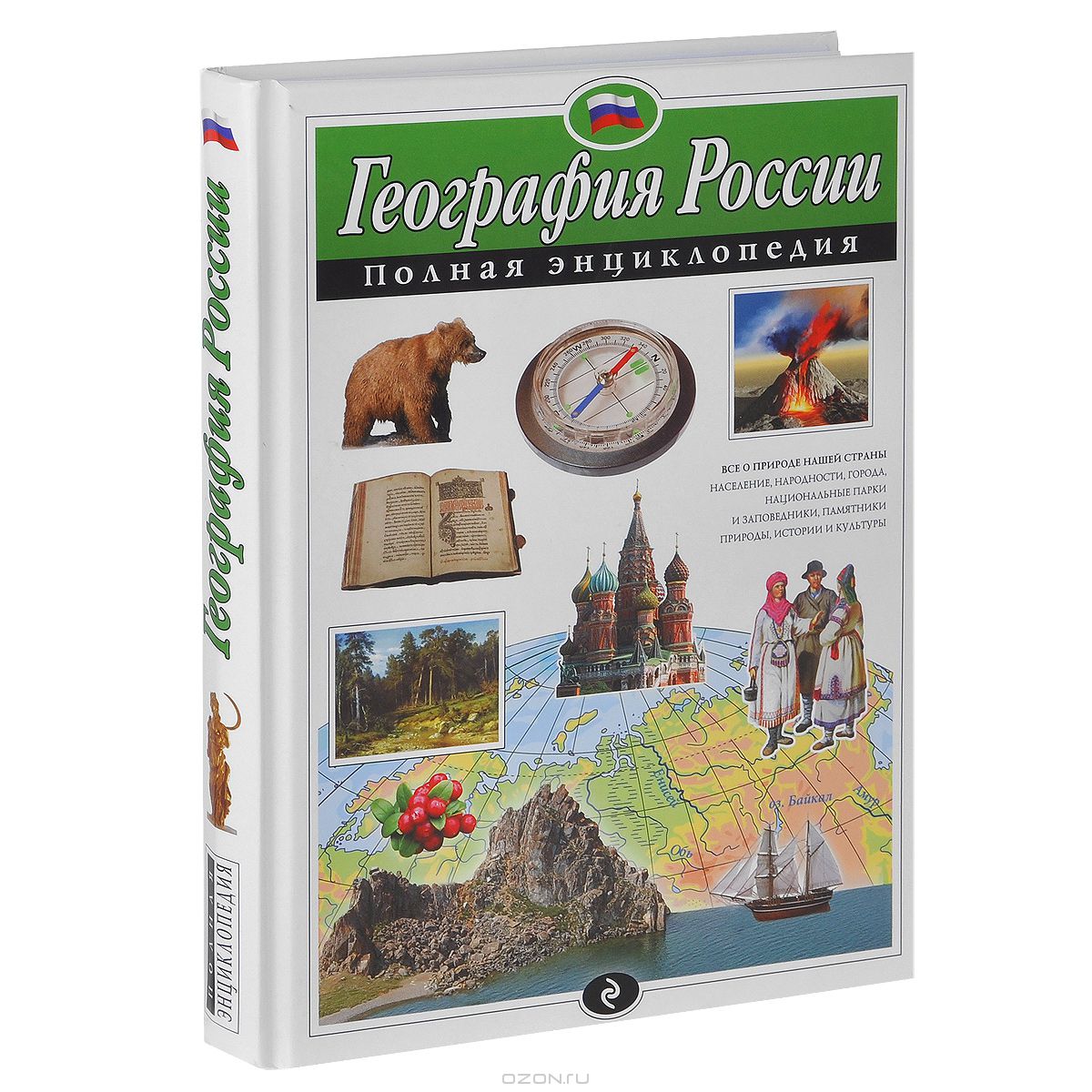 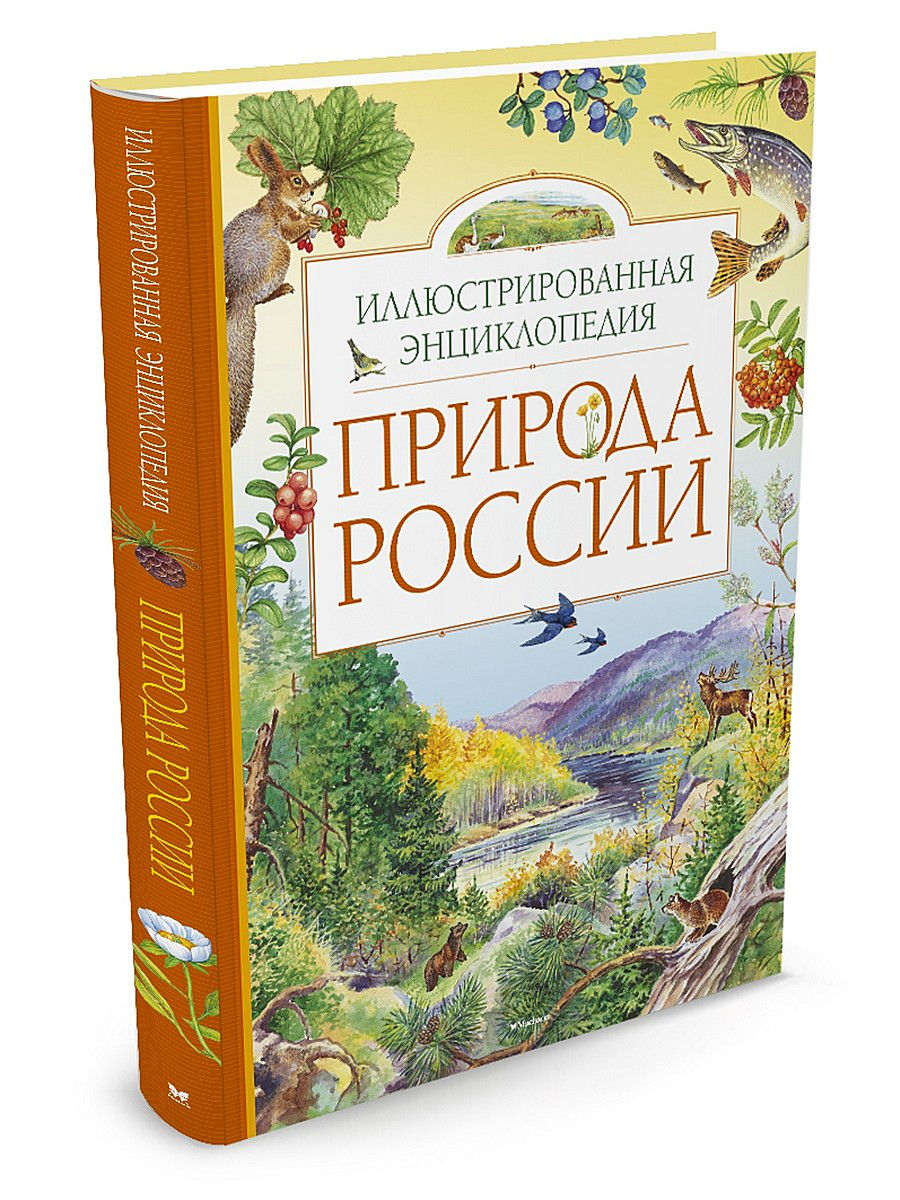 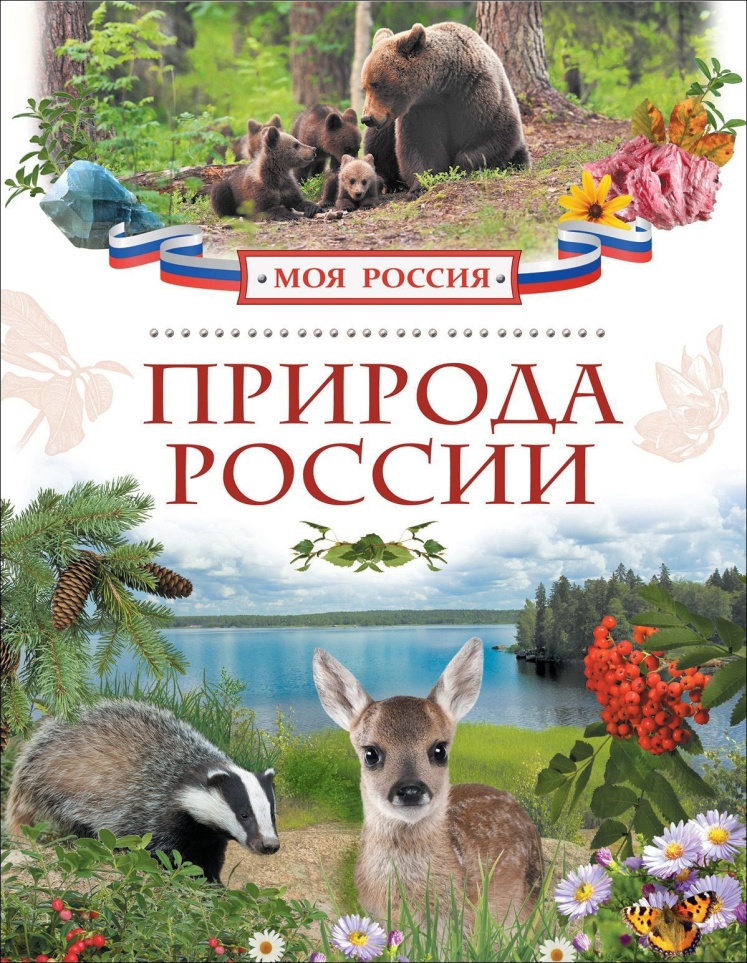 Екатеринбург –  город 120 народов
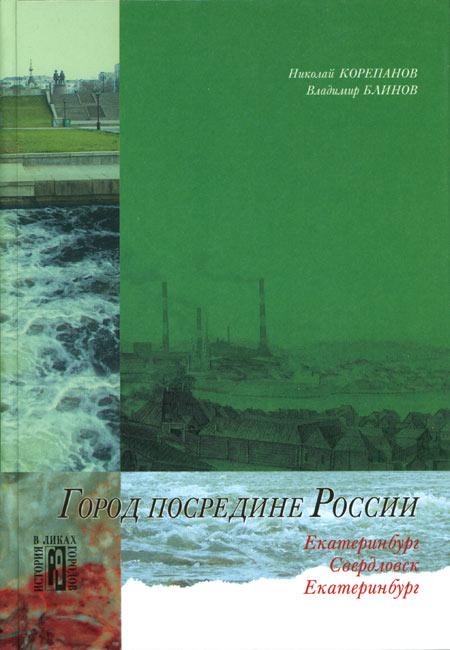 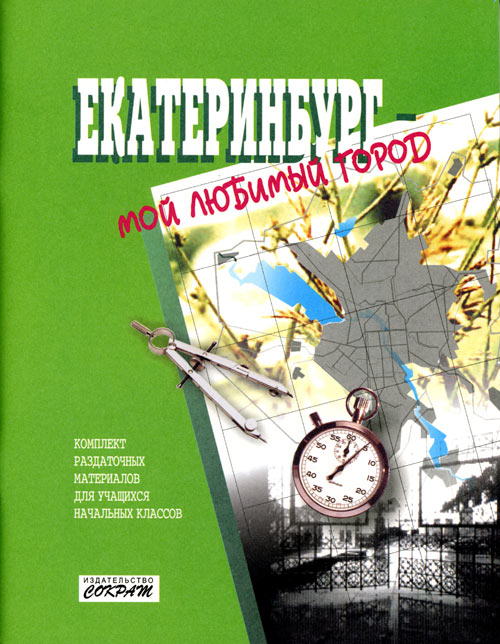 Урал объединяет народы
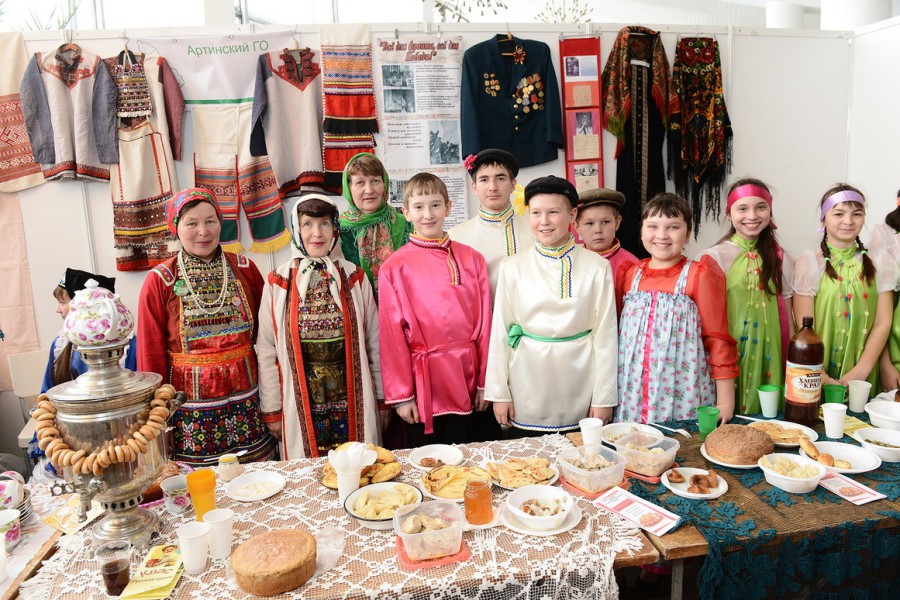 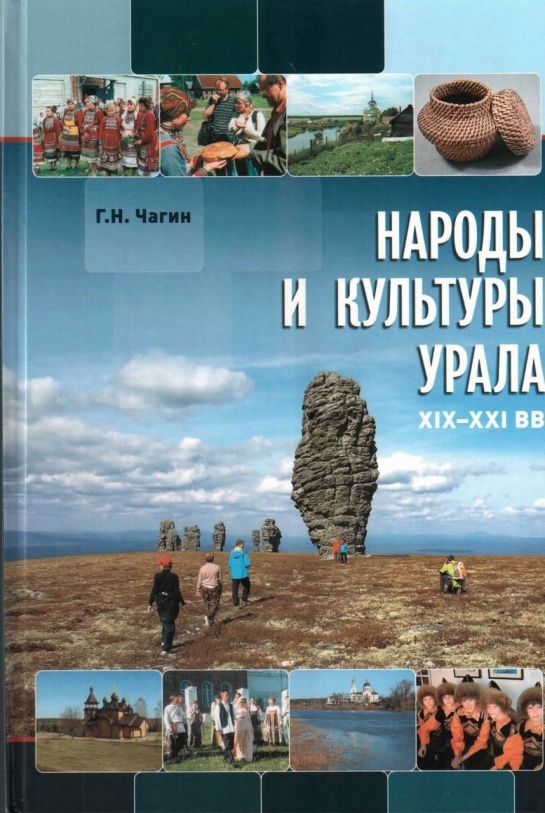 Ежегодный фестиваль "Урал объединяет народы" 
собирает представителей народов Урала накануне Дня народного единства. Основная цель фестиваля – развитие толерантности и межнационального диалога, презентация многообразия культур народов и национальностей Урала.
Читаем художественную литературу
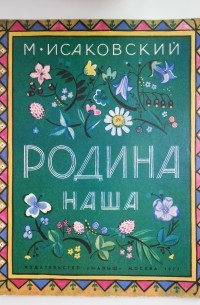 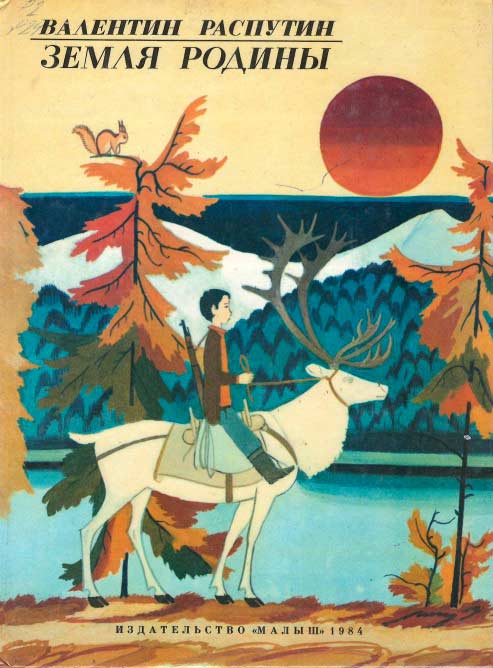 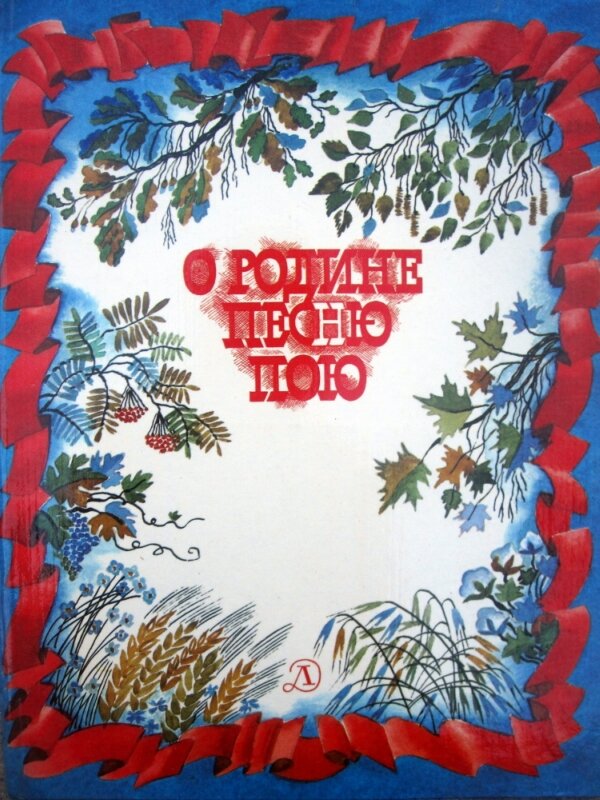 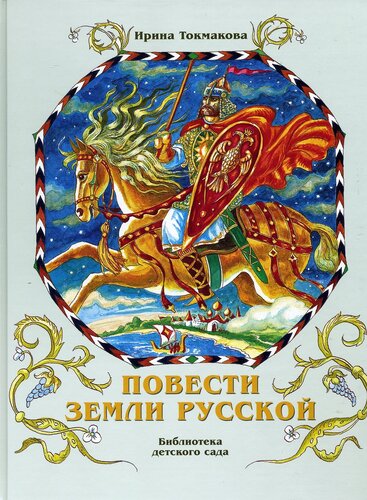 Диалог с другим: 
что такое толерантность? 
   Активная гражданская позиция, 
   готовность к позитивному взаимодействию 
   с людьми иной культуры.
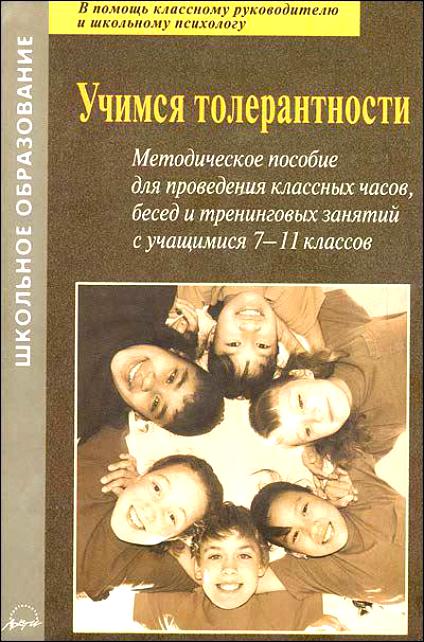 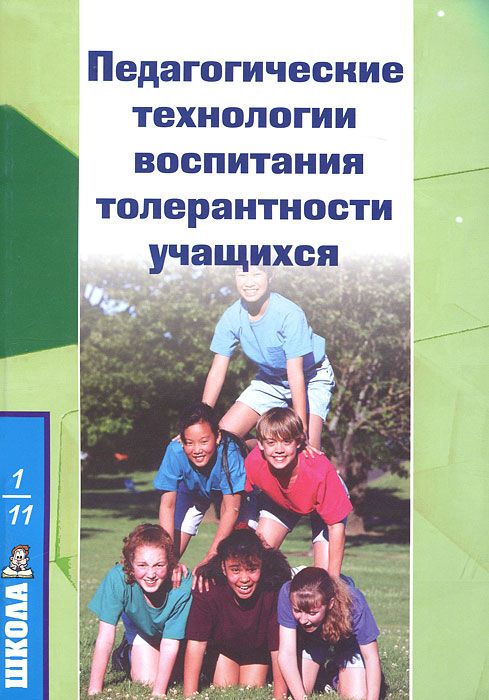 Толерантность – 
терпимость к иного рода 
взглядам,нравам, привычкам, 
по отношению 
к особенностям различных 
народов, наций и религий.
        Философский энциклопедический       словарь. 2010.
Консолидация общества – 
его устойчивое развитие
Консолидация – это объединение, 
сплочение отдельных лиц, групп, 
организаций для движения к общим целям.                
                                                          (Энциклопедический словарь)
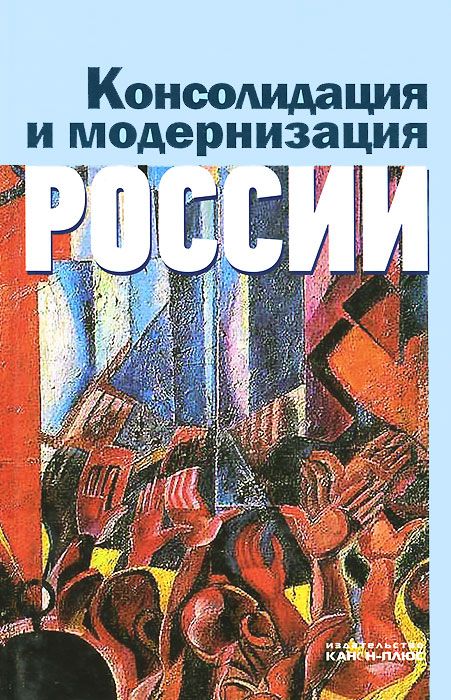 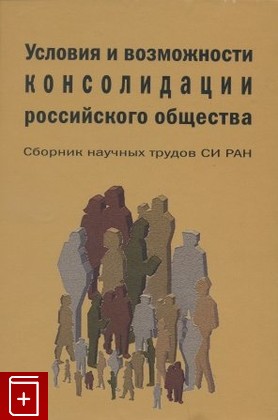 Шаповалов В. Ф. Россиеведение : учебное пособие для вузов. — Москва : ФАИР-ПРЕСС, 2001 г. – 576 ст.
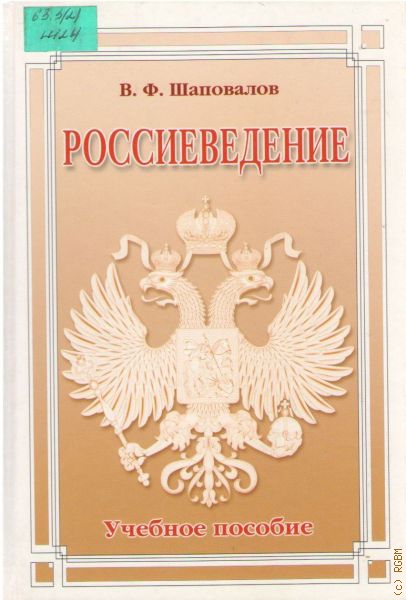 Книга представляет собой учебное пособие, многосторонне освещающее особенности современной российской цивилизации в ее отличии от иных цивилизаций прошлого и современности. 
Обосновывается понятие современной цивилизации в России, раскрываются ее устойчивые черты, ведущие свое начало главным образом с эпохи петровских преобразований. 
Книга адресована студентам, преподавателям и аспирантам вузов, всем, кто интересуется Россией.
Агеева Р. А. Какого мы роду-племени? Народы России : 
имена и судьбы : словарь- справочник / Р. А. Агеева. — Москва : Академия, 2000. — 424 с.
Словарь-справочник построен 
в алфавитном порядке и содержит 
около 150 словарных статей, 
названий всех населяющих в настоящее время Россию народов и их наиболее значительных этнических групп. Например, наряду со статьей 
РУССКИЕ имеются самостоятельные статьи ПОМОРЫ, КАЗАКИ, СЕМЕЙСКИЕ и т. д. 
В конце словаря – приложение, 
которое содержит краткий словарик наиболее важных употребляемых 
в тексте понятий – этнографических и 
лингвистических терминов.
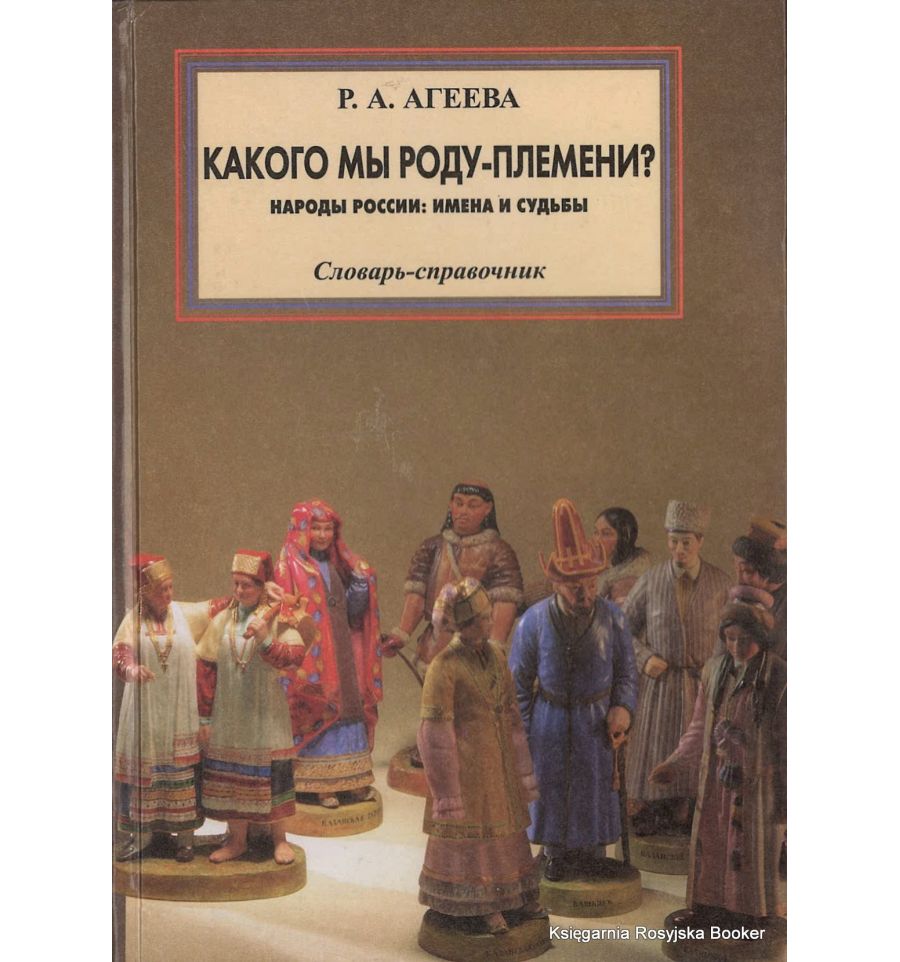 Трепалов В.В. Российская многонациональная цивилизация: Единство и противоречия / В. В. Трепалов. – Москва: Наука, 2003. – 378 с.
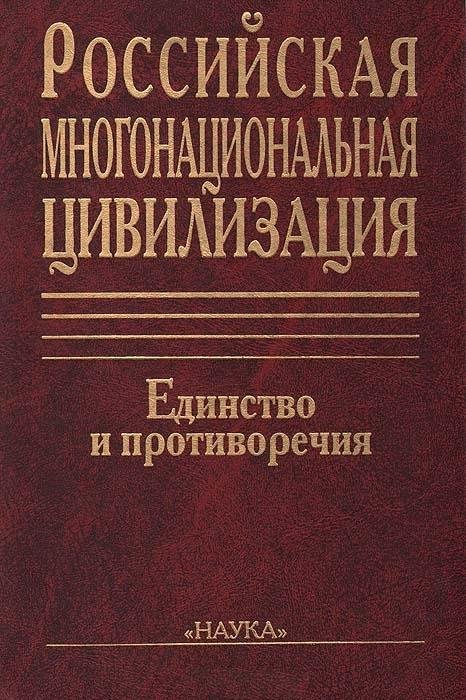 В издании исследуется история формирования уникальной многонациональной цивилизации России 
на протяжении XVI-XX вв. Освещаются различные формы социальной организации, 
в которых взаимодействие народов было наиболее наглядным.
Заславская Т. И. Современное российское общество: Социальный механизм трансформации / Т. И.Заславская. — Москва : Дело, 2004. — 400с.
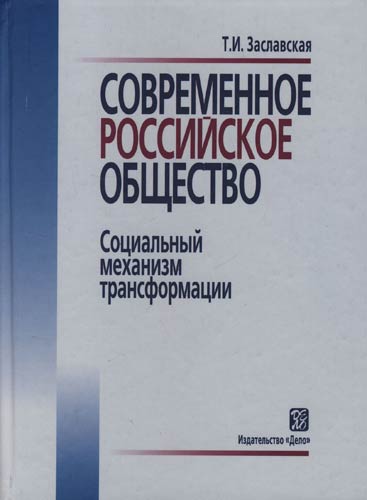 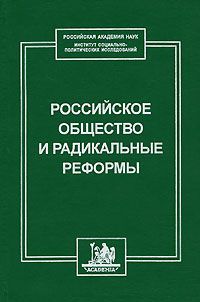 Левашов В. К. Российское общество и радикальные реформы : Мониторинг социальных и политических индикаторов / РАН. Ин-т социал.-полит. исслед.; Под ред. В. К. Левашова. — Москва : Академия, 2001. — 896с.
Леонтьев А. А. Культуры и языки народов России, стран СНГ и Балтии : Учебно-справочное пособие / А. А. Леонтьев; Моск.психол.-социал.ин-т. — 2-е изд., испр.и доп. — Москва : Флинта, 2004. — 312с.
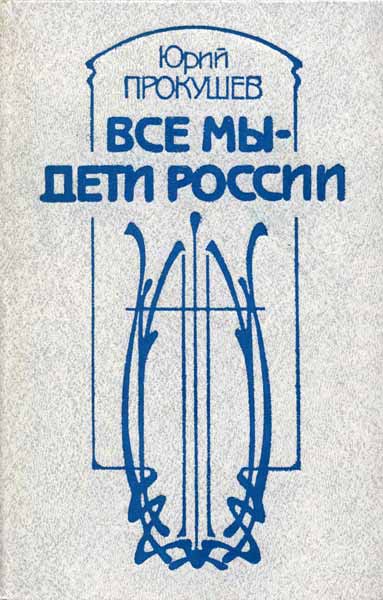 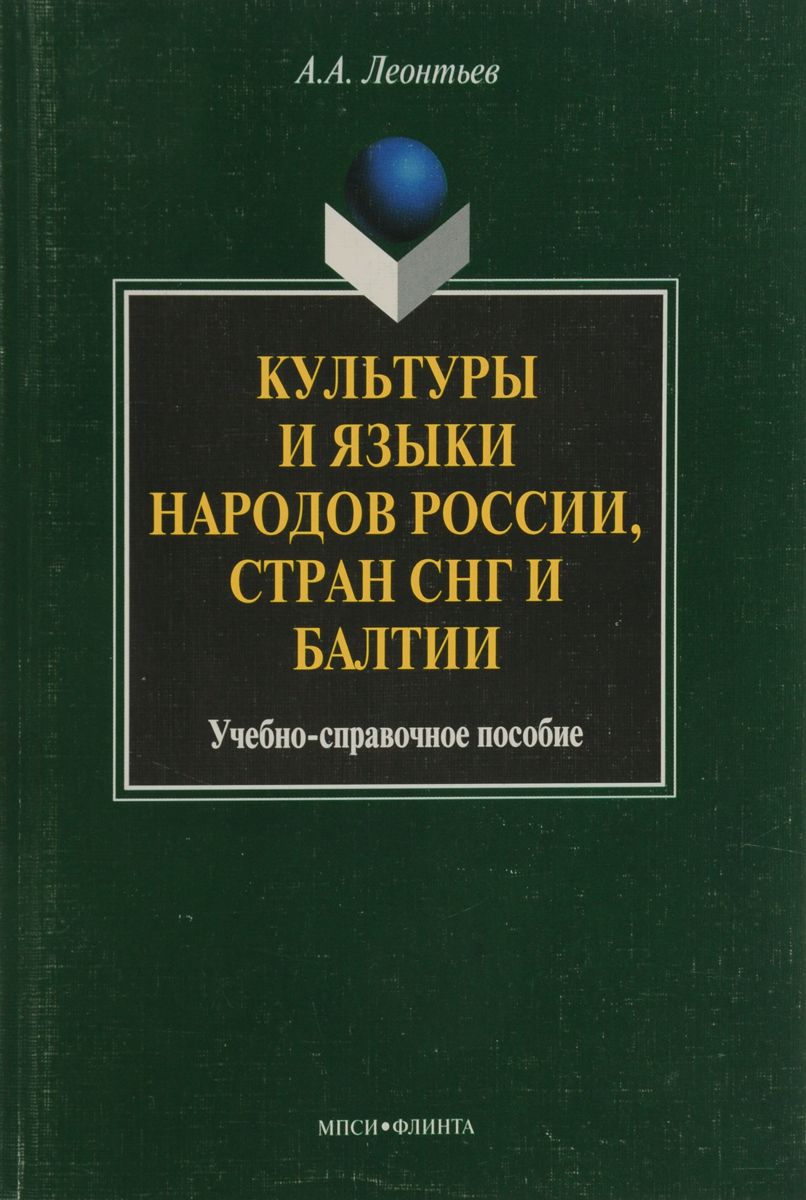 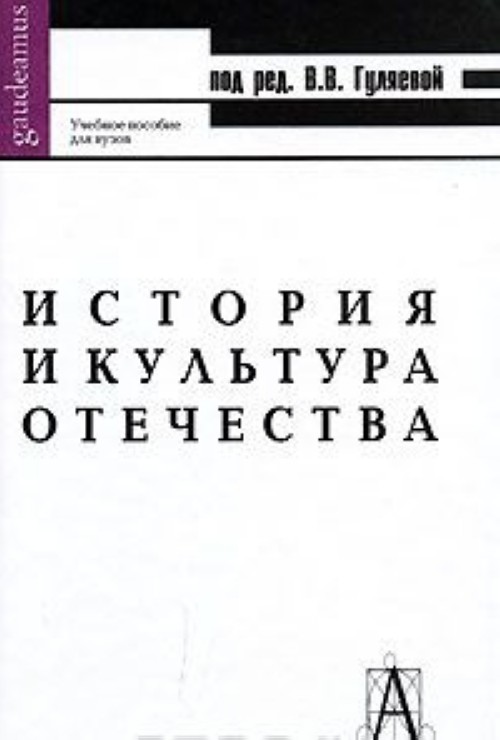 Гуляева В. В. История и культура Отечества : Учебное пособие / В. В.Гуляева и др.; Под ред. В. В. Гуляевой. — 3-е изд., —Москва : Акад. Проект: Трикста, 2005. — 752с.
Анисимов Е. В. История России от Рюрика до Путина. Люди. События. Даты / Е. Анисимов. — 4-е изд. — Санкт-Петербург : Питер, 2016. — 592 с.
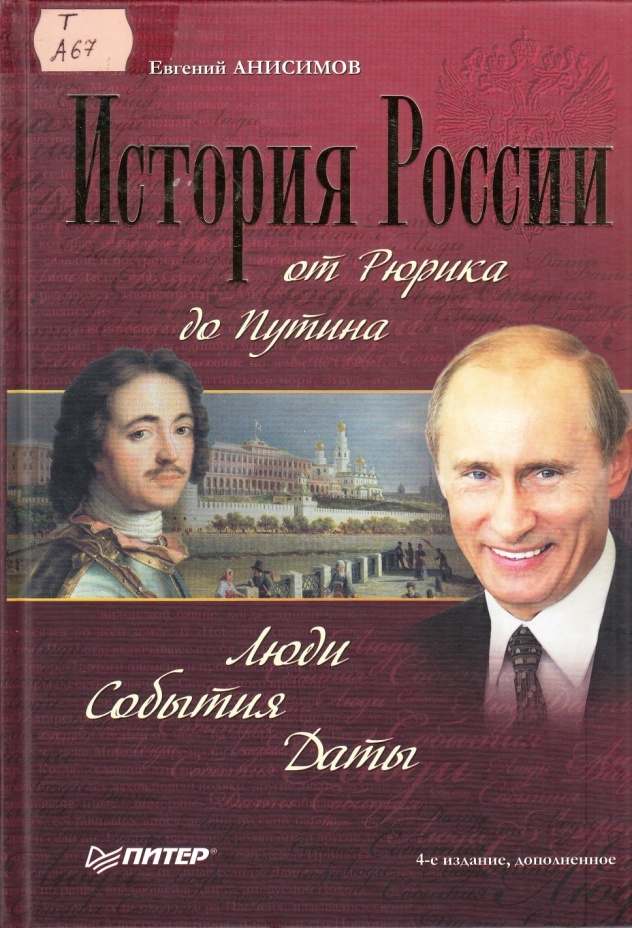 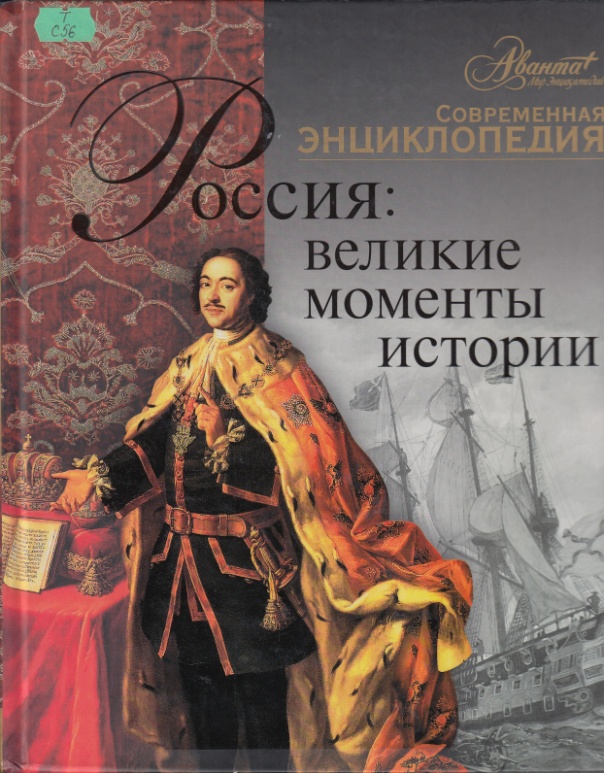 Современная энциклопедия. Россия : 
великие моменты истории / под ред. 
С. Экштут. — Москва : Мир энциклопедий Аванта+ : Астрель, 2009. — 371 с.
Основы толерантности и 
правовой культуры
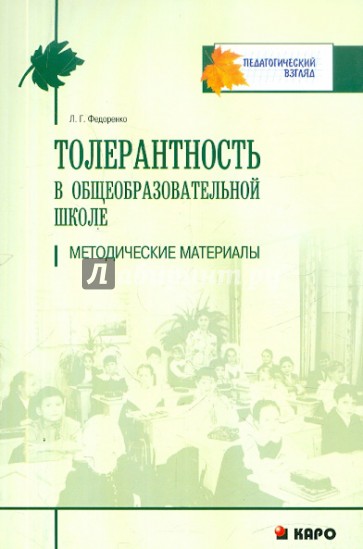 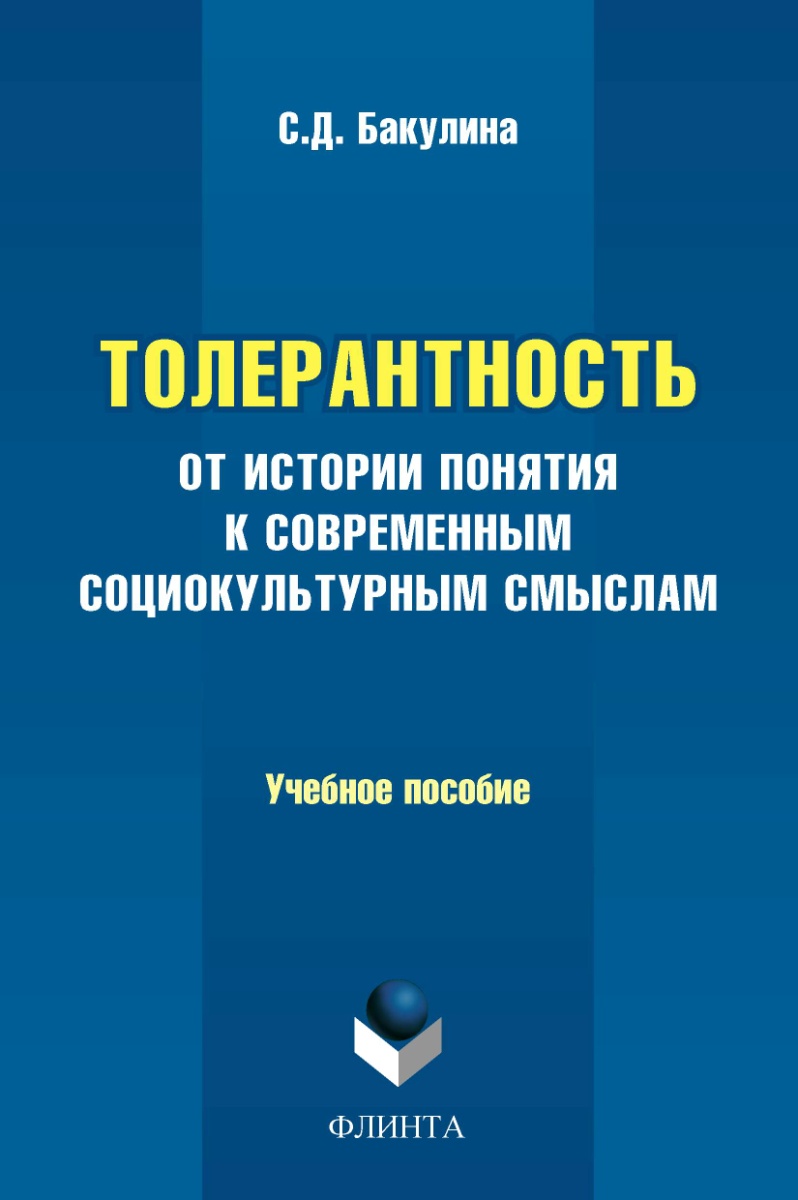 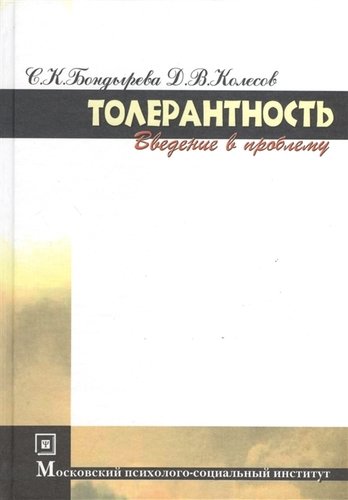 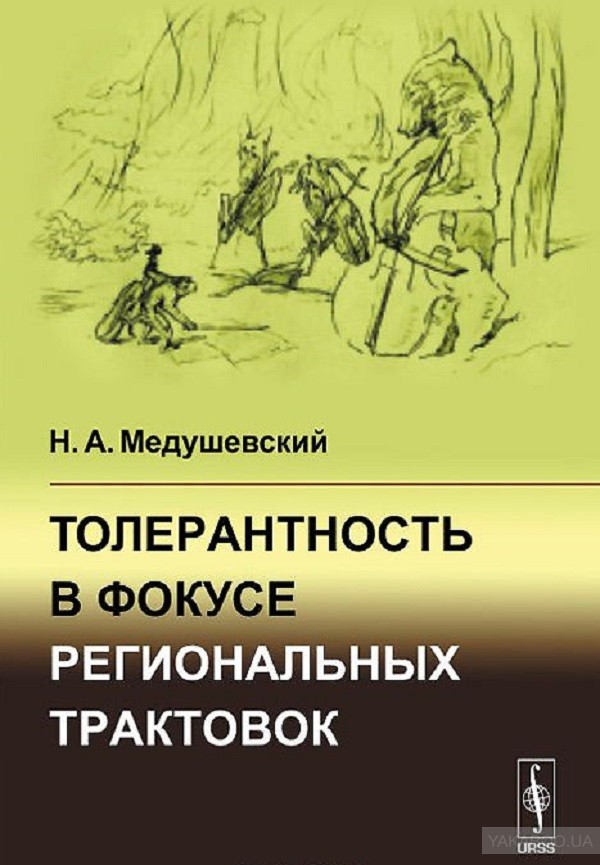 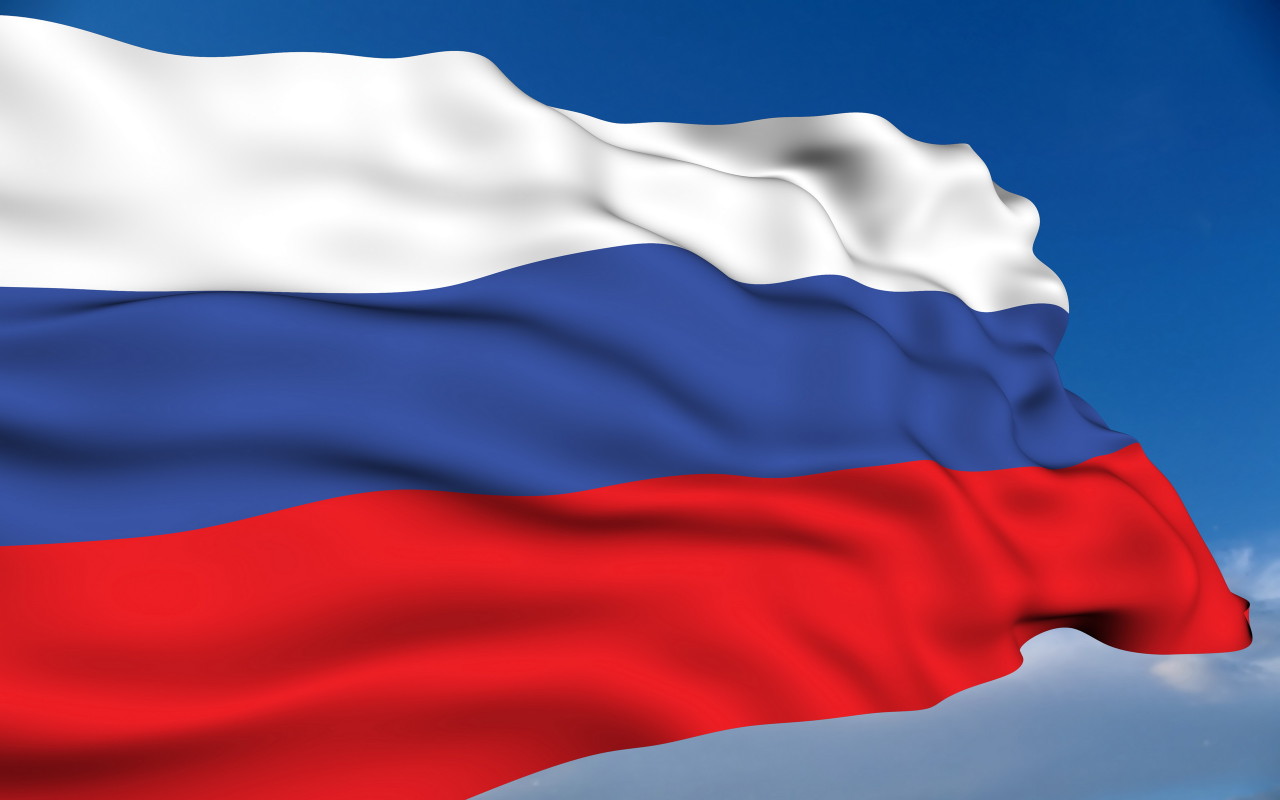 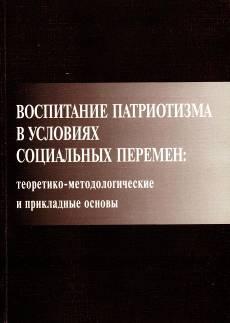 Вырщиков А. Н. Воспитание патриотизма в условиях социальных перемен: теоретико-методологические и прикладные основы: монография / А. Н. Вырщиков; под ред. 
С. В. Дармодехина, А. К. Быкова. — Москва : Гос. НИИ семьи и воспитания, 2007. — 328 с.
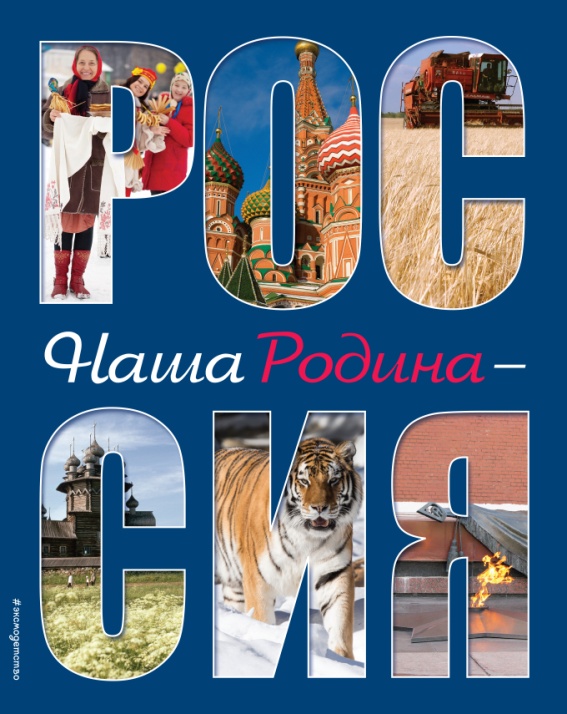 4 ноября –   День народного единства
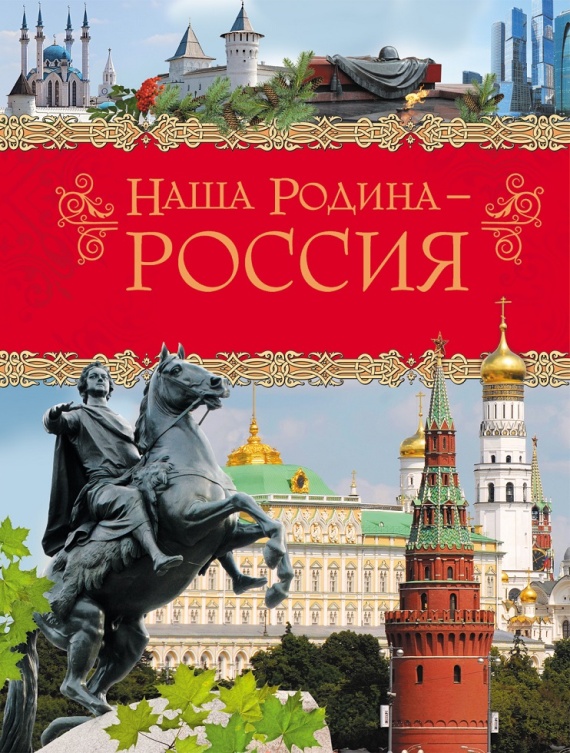 ИИЦ-Научная библиотека УрГПУ